nucleic acid structure
Prof. Thomas E. Cheatham III
Where art thou nucleic acid?
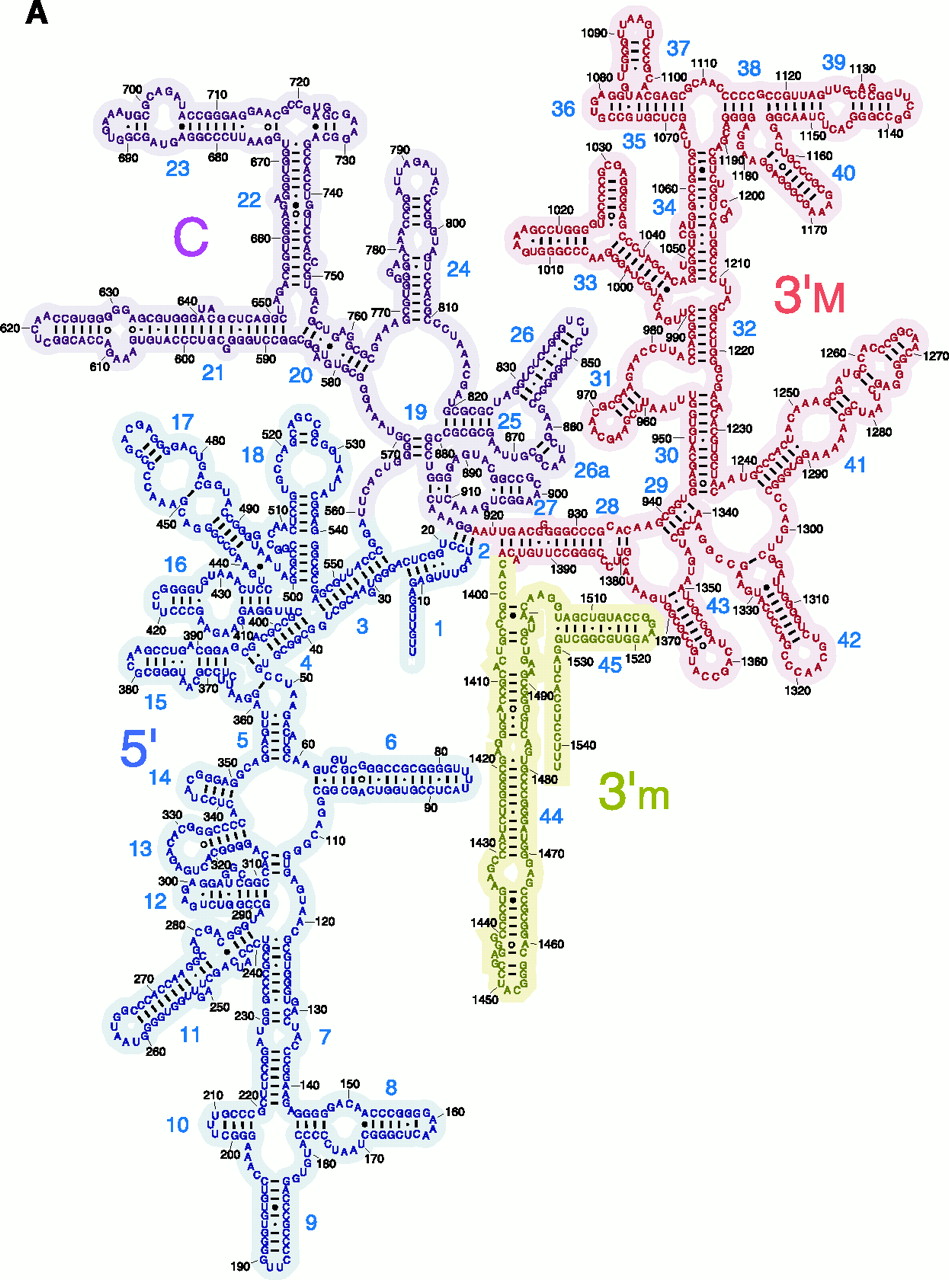 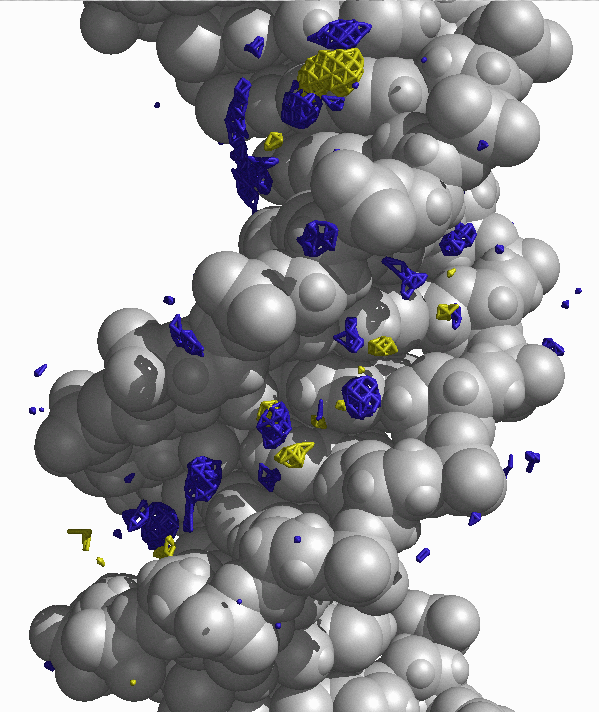 5’-GUCUGGCAUUGGGAUUCGGGUUUCUCAGAAACUUGGAUUUCUAACCUGAAAAAUCACUUUCGGGGACCGUGCUUGGC-3’
?
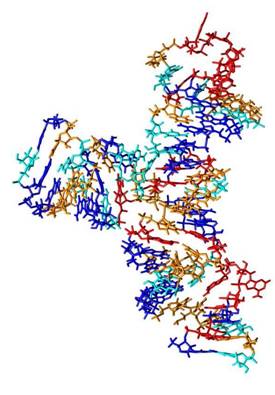 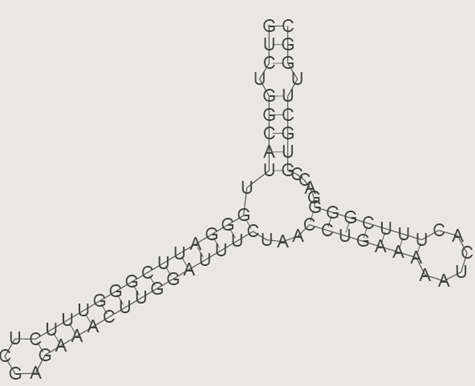 ?
Our long-term goals are to enable the end-stage of nucleic acid structure refinement, to accurately model nucleic acid structure and dynamics, and to probe the interaction of molecules targeting RNA and DNA.  

Given a putative RNA model can we refine it?
     Can we evaluate its relative importance?
          Can we probe the interaction with other molecules / drugs?
A nucleotide has three parts:
Base
NH
2
N
N
Phosphate
N
O
N
-O
O
P
O
H
H
O-
H
H
OH
OH
Sugar
DNA and RNA have different sugars:
Base
NH
2
N
N
Phosphate
N
O
N
-O
O
P
O
Base
H
H
O-
NH
H
H
2
OH
OH
N
Sugar = ribose
N
Phosphate
N
O
N
-O
O
P
O
H
H
O-
H
H
OH
H
Sugar = deoxyribose
RNA
DNA
The sugar-phosphate backbone
AMBER names and atom types (parm94.dat)
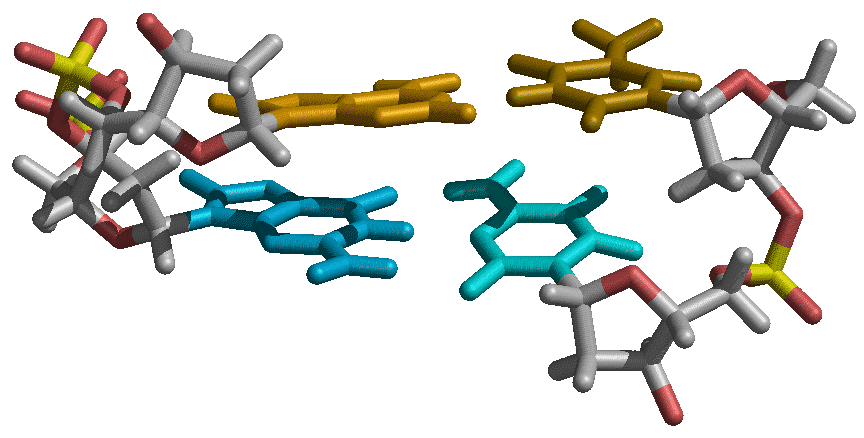 thymine
adenine
O4
N6
N7
N3
N1
N1
C4’
N9
N3
O2
C3’
N4
N7
O2
03’
N9
N1
N3
N3
N2
C2
N1
P
O4’
guanine
O2
C1’
C5’
C4’
cytosine
C2’
C3’
O2’
Sugar puckering
Various sugar ring puckering conformations. Those on the left are denoted S (for
south); those on the right, N (for north). The C3′-endo conformation is seen at the top right, and the C2′-endo conformation at the top left. The notation of E and T conformations is also given
Sugar puckering
Purines and pyrimidines
The glycosidic torsion parameter
Watson-Crick base pairing
A-DNA and B-DNA form helices
Base stacking
Base pair and base pair step helicoidals
Moving on to RNA
The two types of sugar pucker most commonly found in nucleic acids. The
C3′-endo pucker is prevalent in RNA and A-form DNA, whereas the C2′-endo pucker is characteristic of B-form DNA. It is seen that the C3′-endo pucker produces a significantly shorter phosphate-phosphate distance in the backbone, resulting in a more compact helical conformation.
RNA has more base pairing possibilities
(DNA also has alternative base pairs)
Left: Canonical Watson–Crick GC base pair (cis). Right: GC reverse Watson–Crick
base pair (trans).
Structures of base pairs involving at least two hydrogen bonds.  The 28 possible base pairs that involve at least two hydrogen bonds as compiled by I. Tinoco Jr.  Watson-Crick, Reverse Watson-Crick, Hoogsteen, Reverse Hoogsteen, Wobble, Reverse Wobble
The ten possible purine-pyrimidine base pairs
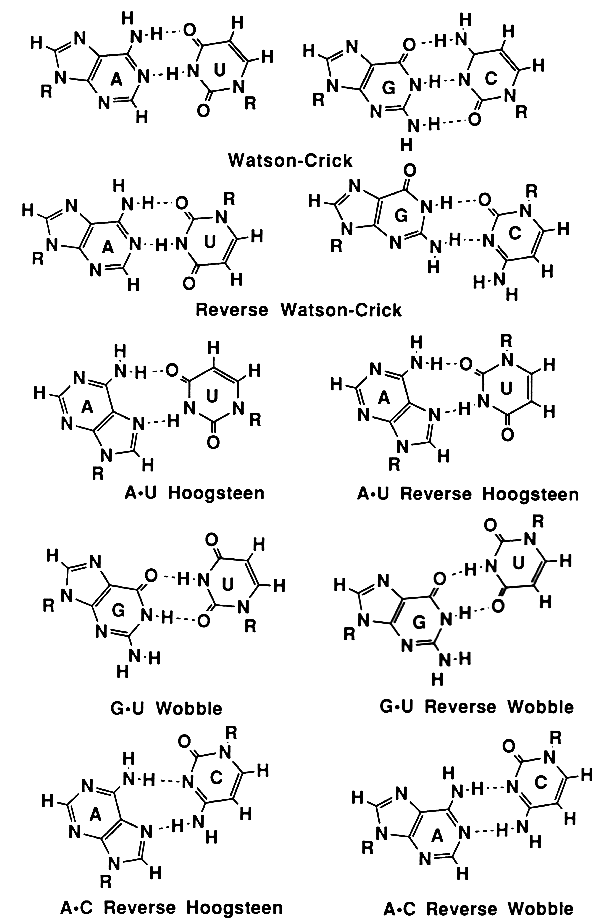 The seven possible homo purine-purine base pairs
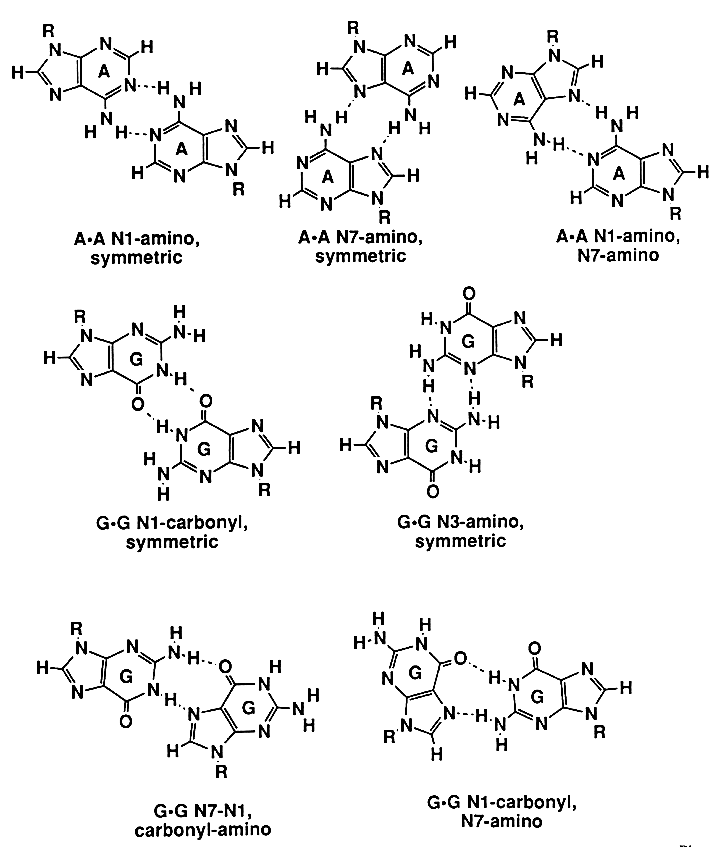 The seven possible pyrimidine-pyrimidine base pairs
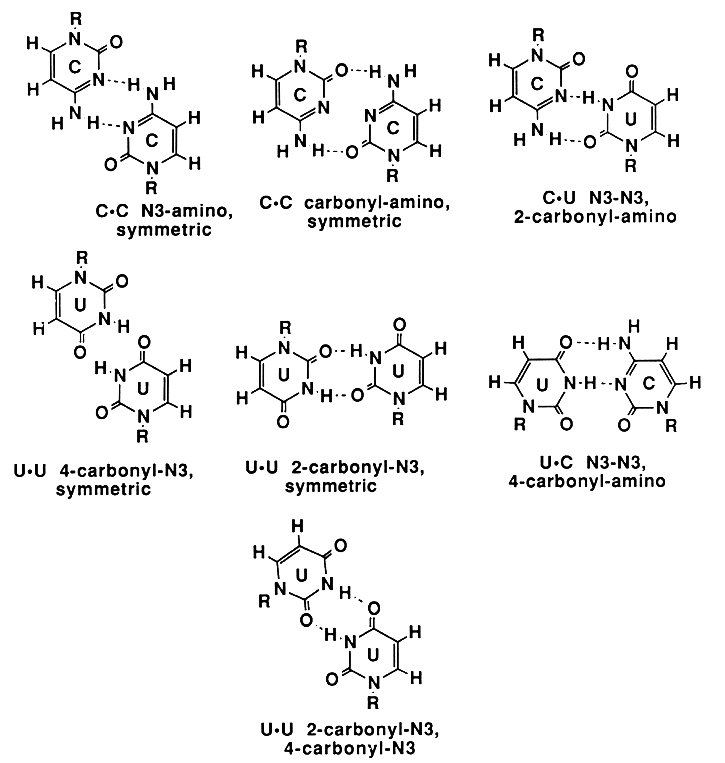 The four possible hetero purine-purine base pairs
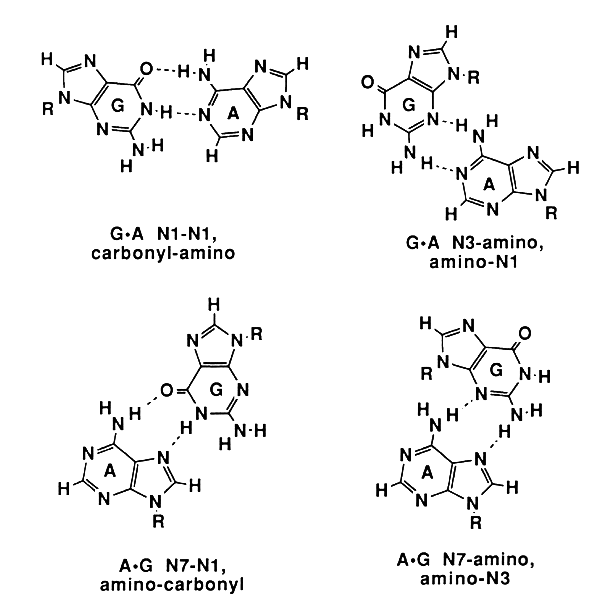 Ignacio Tinoco, Jr. in Gesteland, R. F. and Atkins, J. F. (1993) THE RNA WORLD. Cold Spring Harbor Laboratory Press.
cisWCWC
cisHH
cisWCSh
transHSh
cisWCH(a)
transWCH
transWCWC
transHH
cisWCH(b)
Single H-bonded A-A base pairs
transWCSh
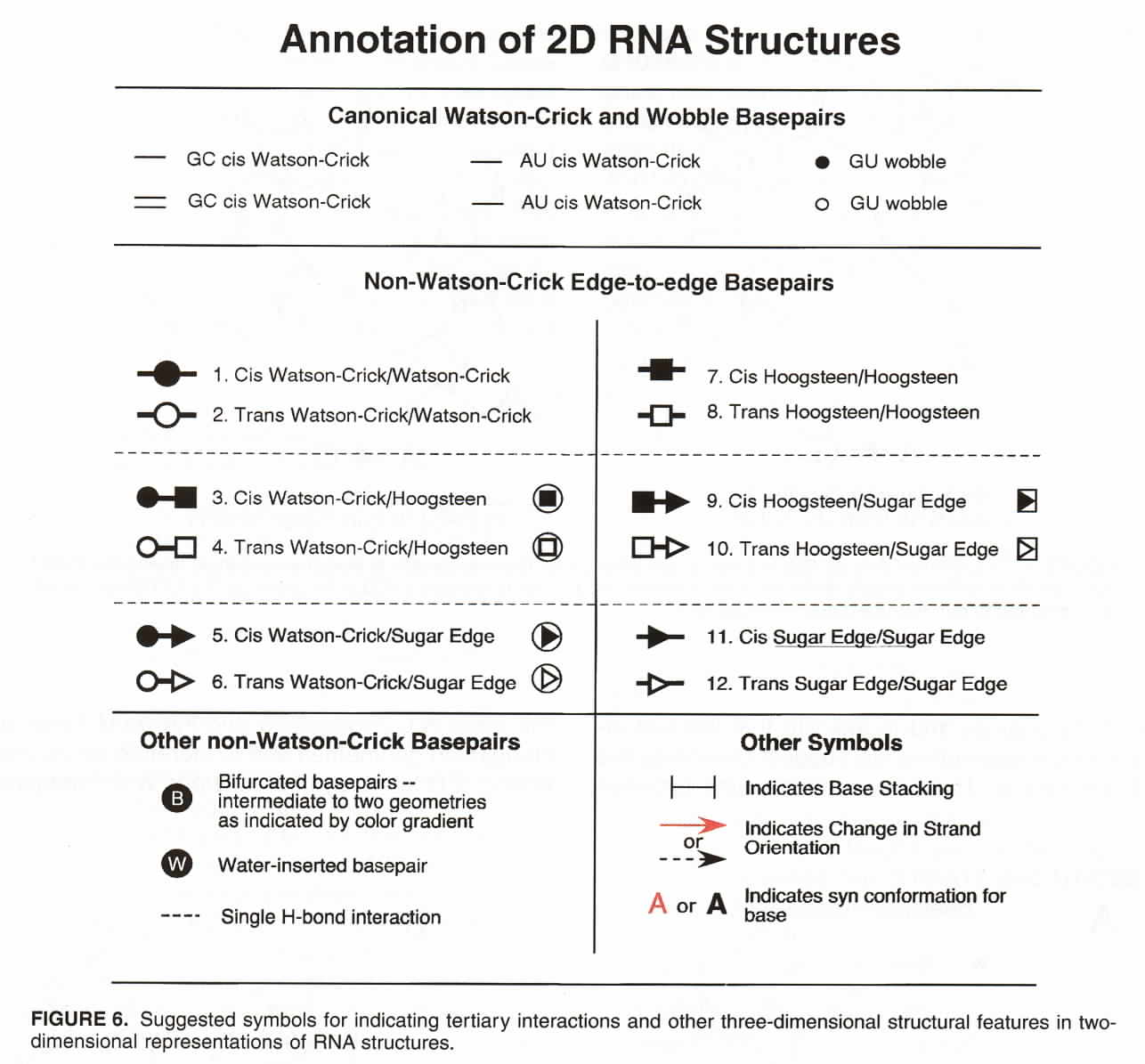 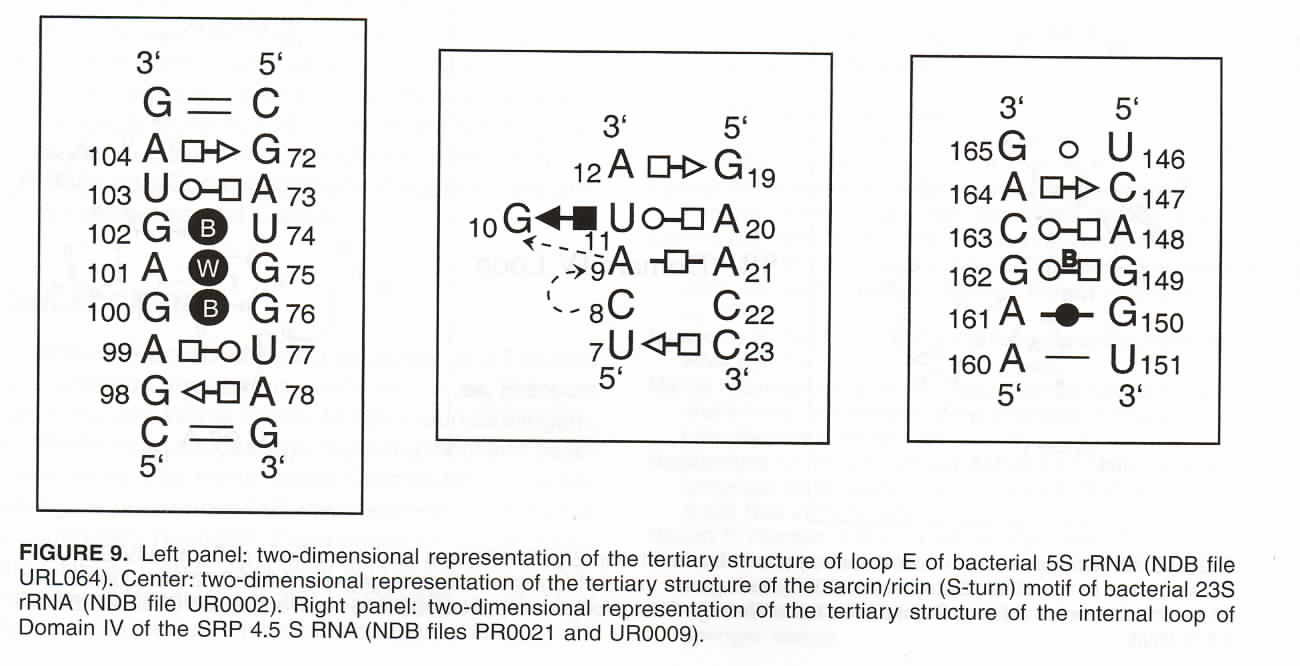 RNA uses chemically modified bases
conformational selection
vs.
induced fit

(in helix recognition)
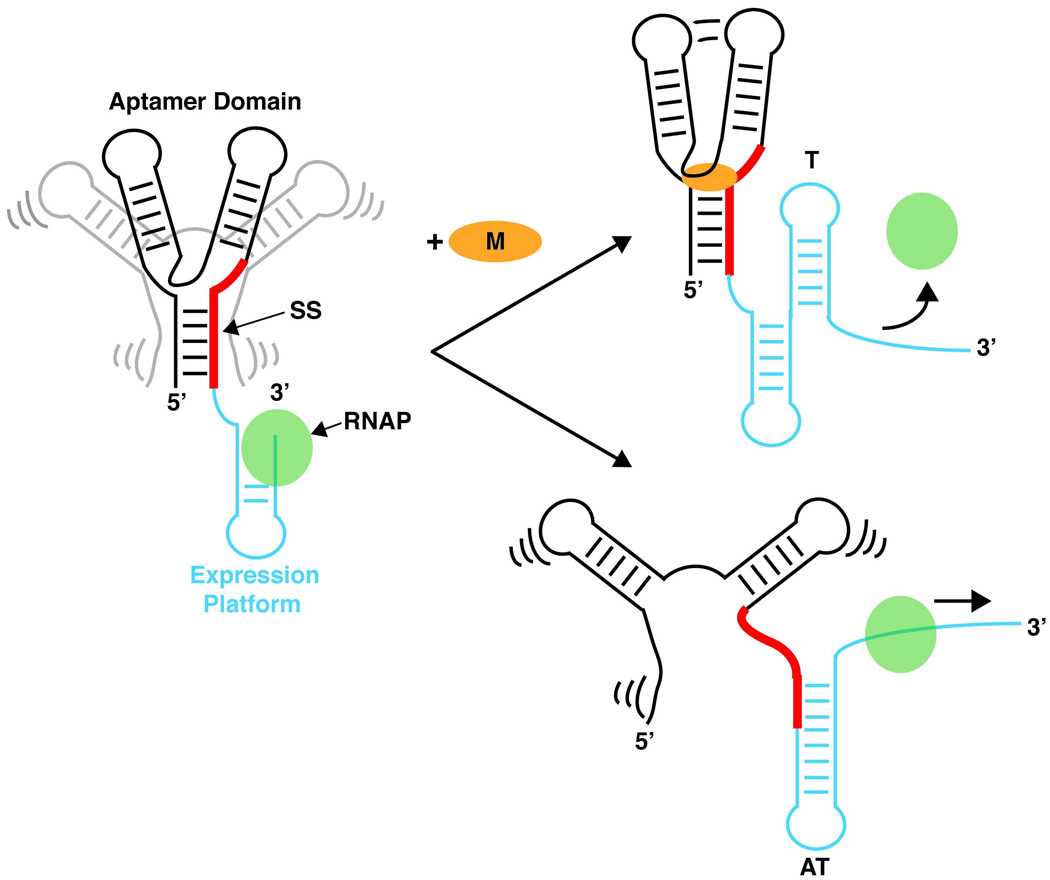 are the force fields reliable?
(free energetics, sampling, dynamics)
all tetraloops
crystal
simulations
NMR structures
of DNA & RNA
RNA motifs
quadruplexes
RNA-drug interactions
Computer power?
experimental 
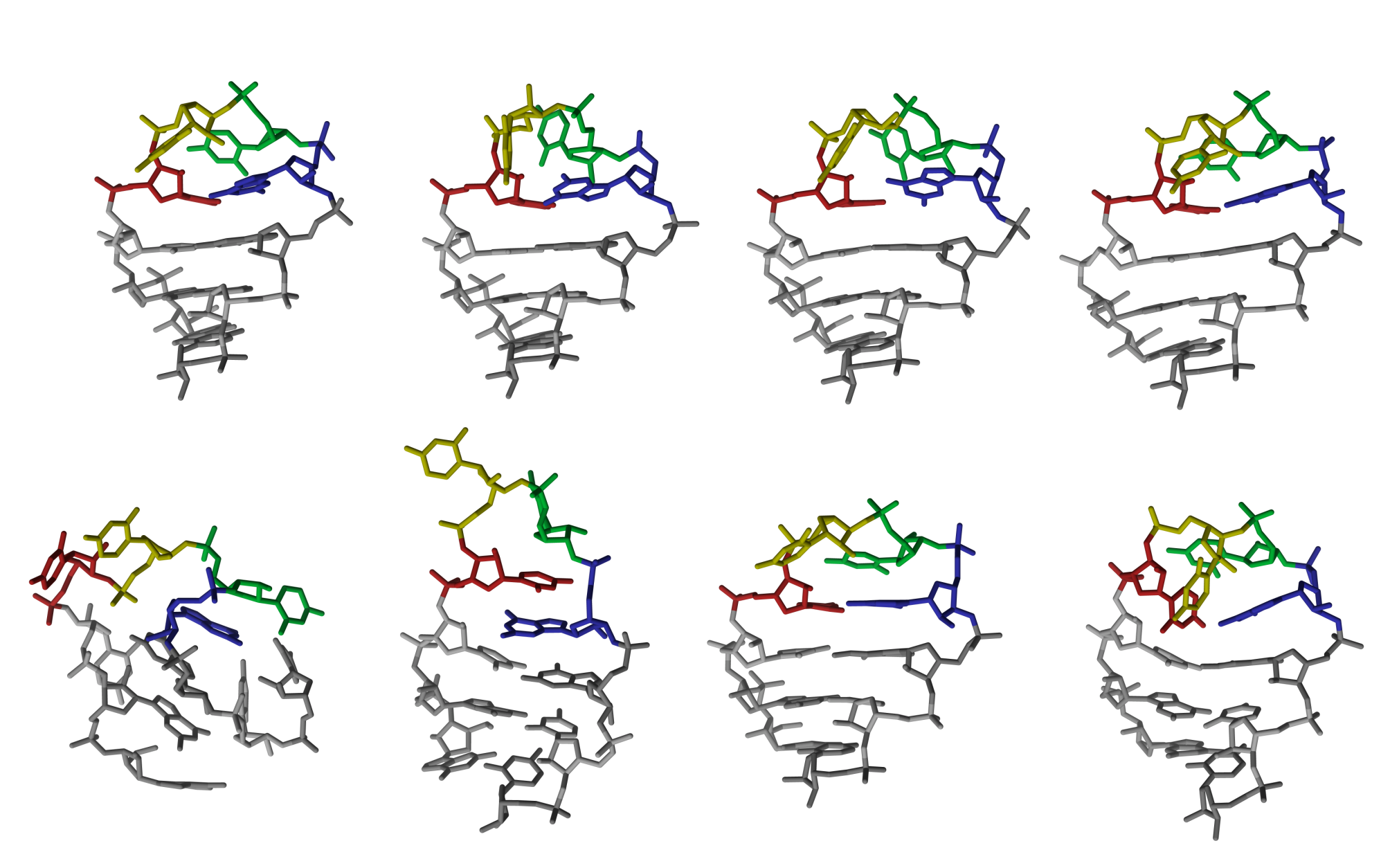 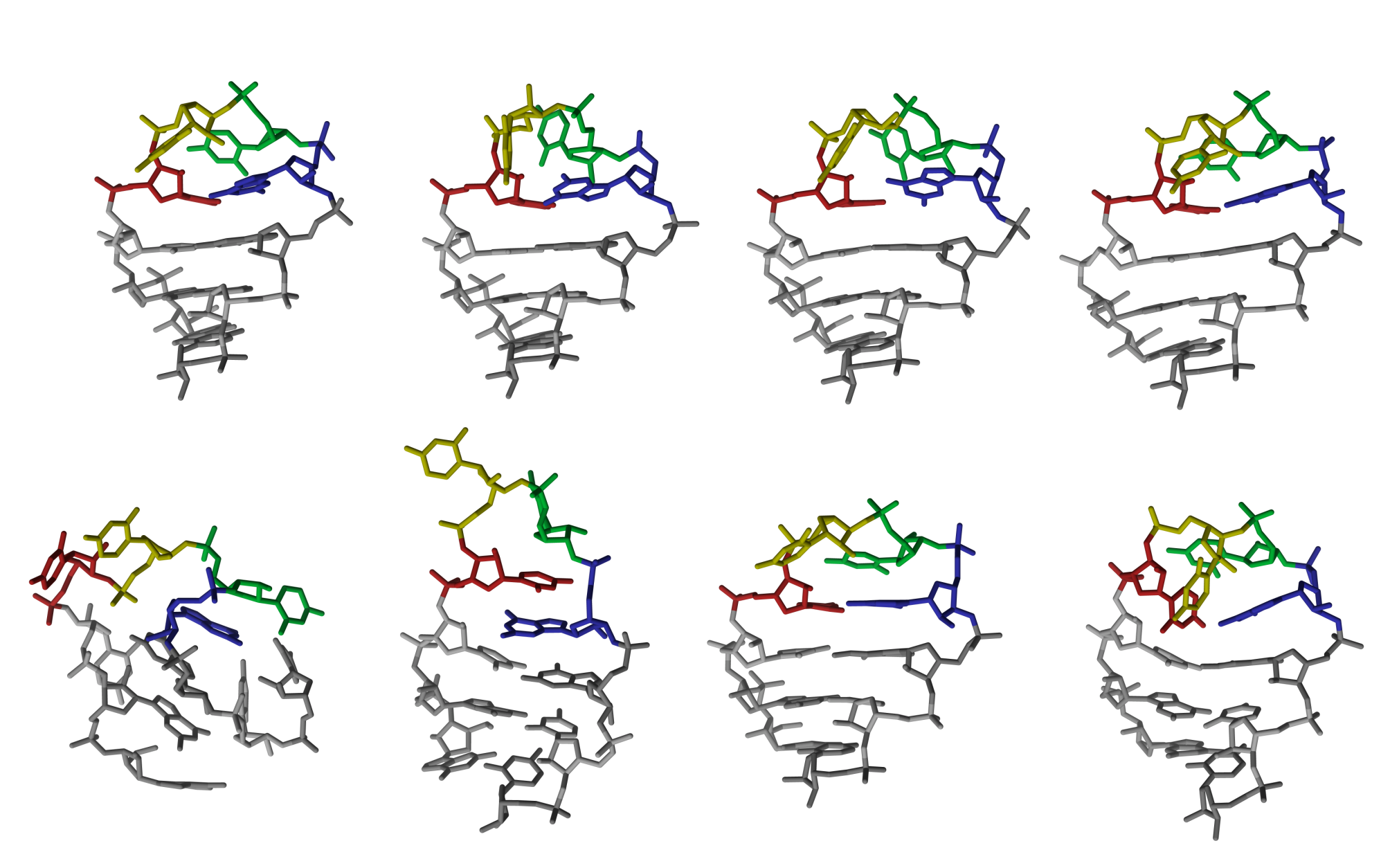 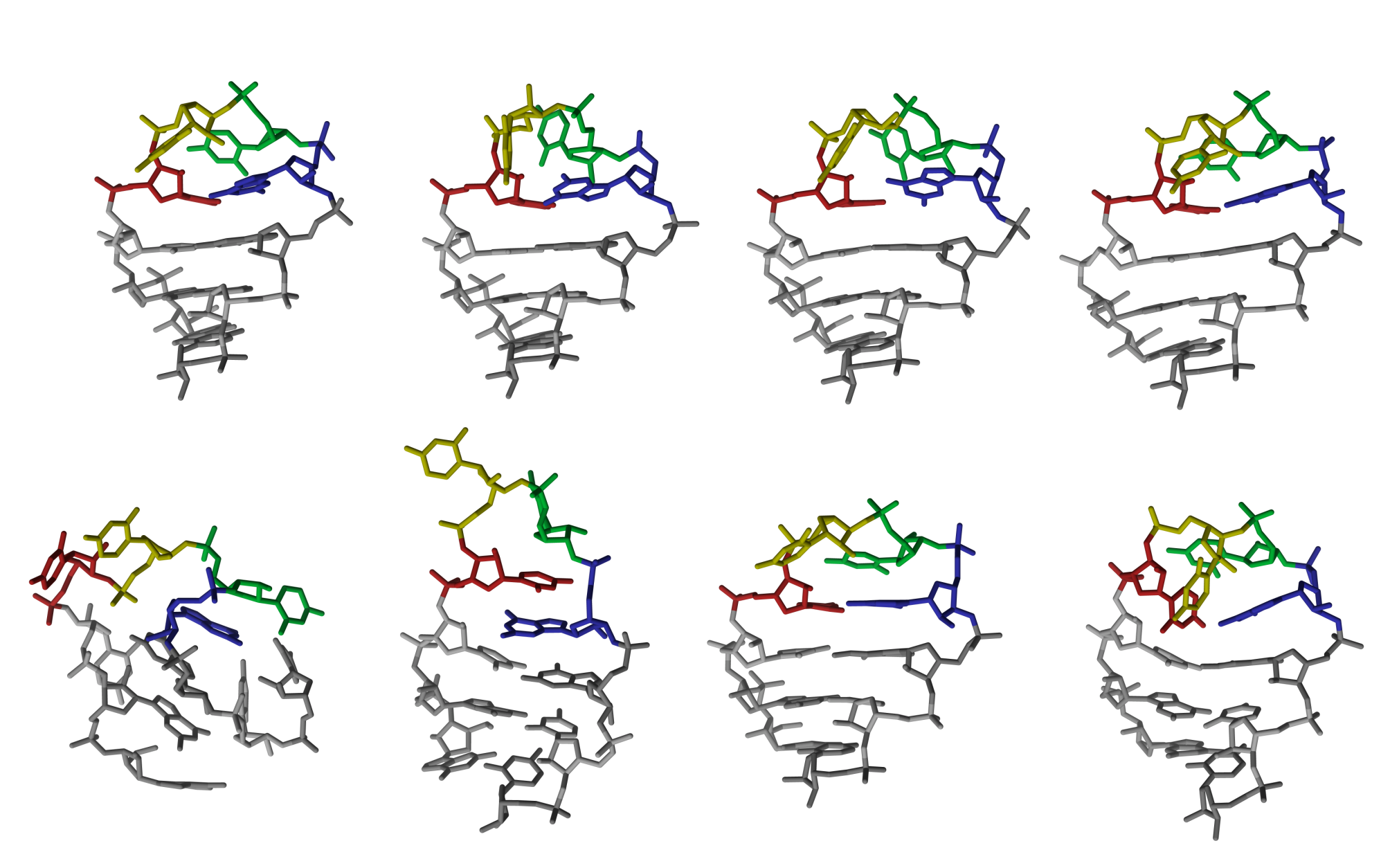 energy
What we typically find if we run long enough…
vs.
“reaction coordinate”
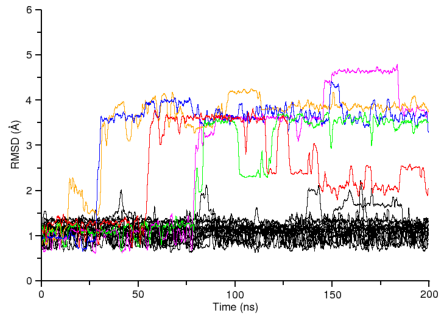 100 independent simulations of 2KOC “UUCG” tetraloop
…longer runs…
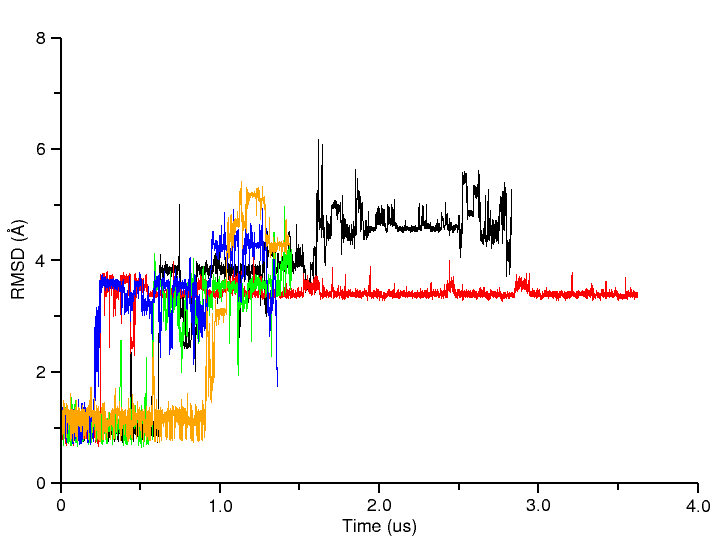 Limited sampling & too complex:
Is there a simpler set of systems?
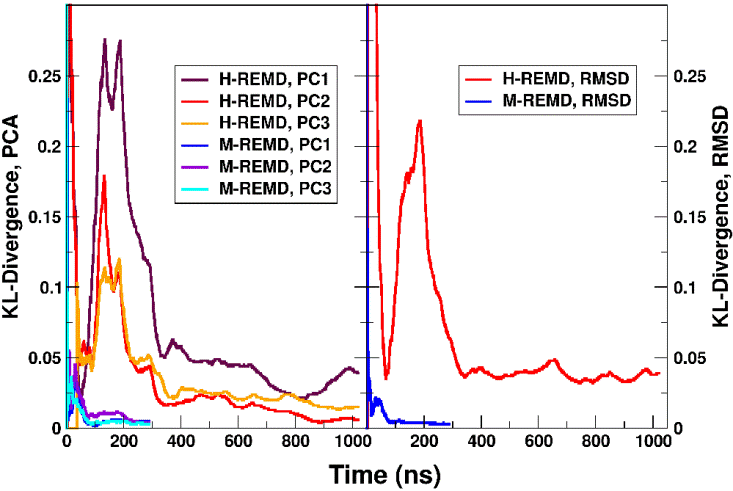 Convergence as a function of time
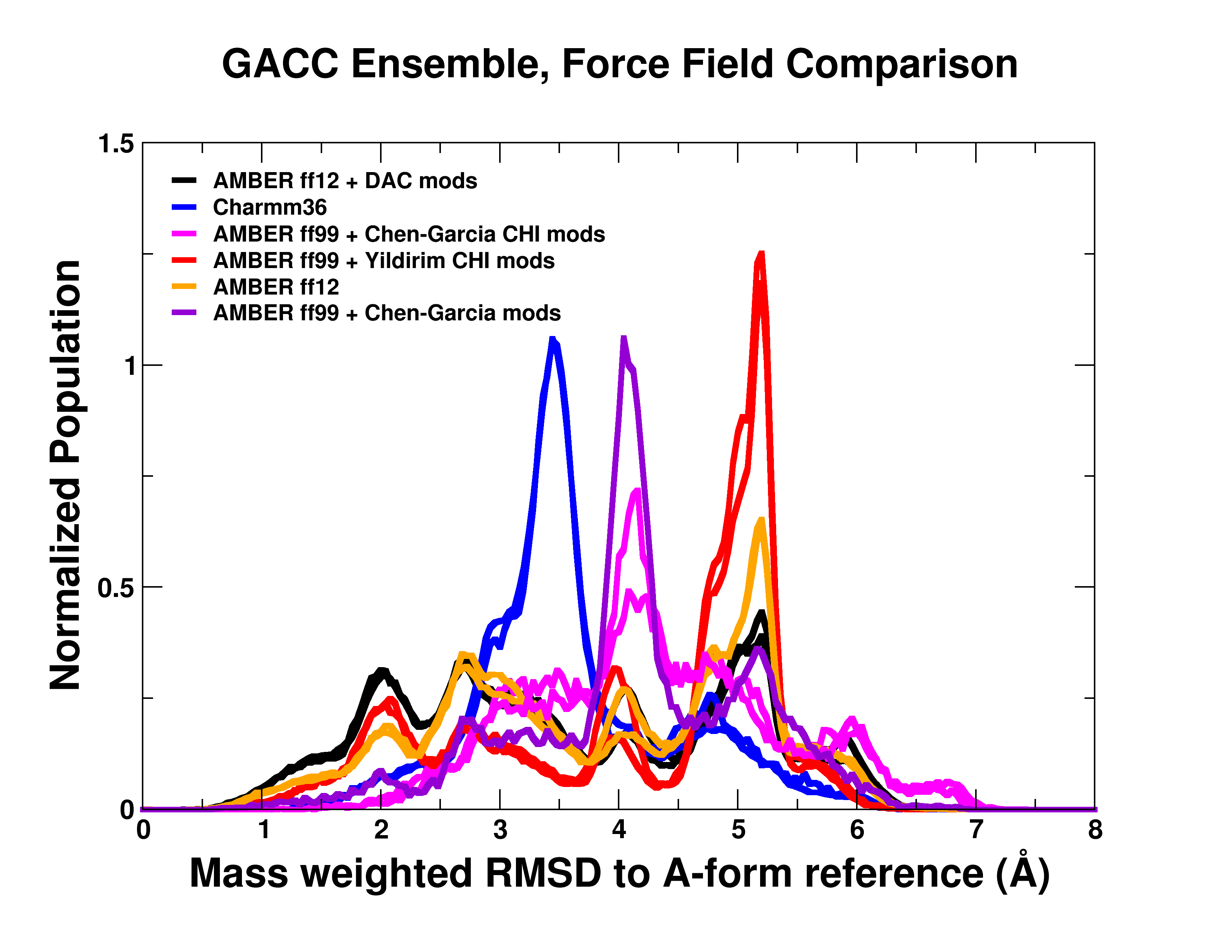 We can converge a tetranucleotide!
 How about a RNA tetraloop?
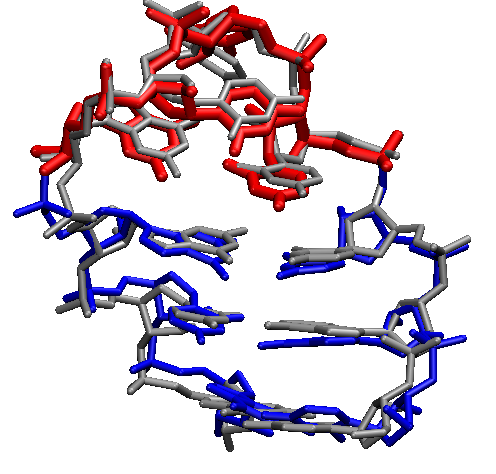 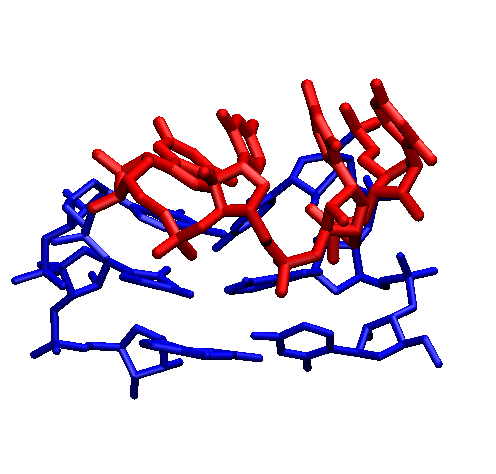 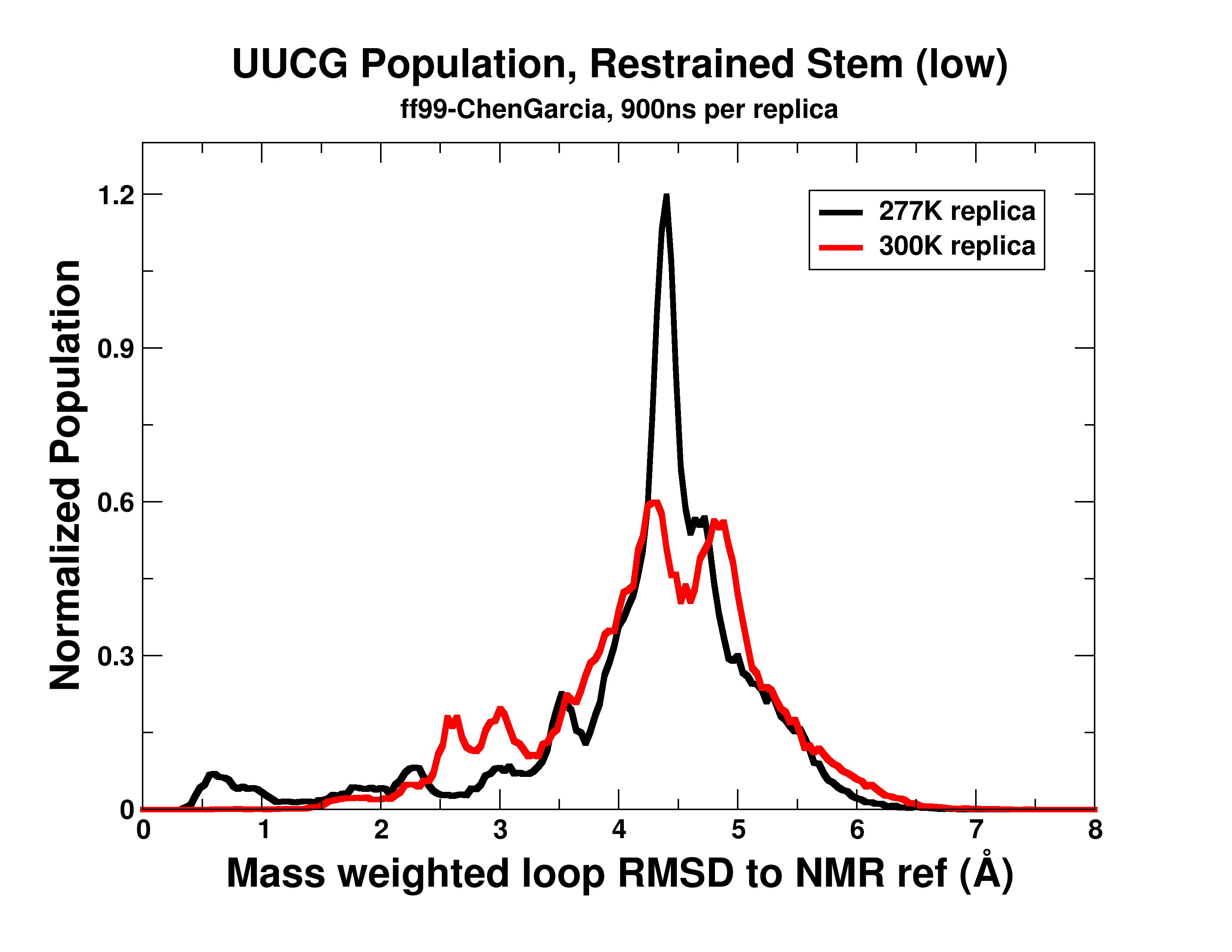 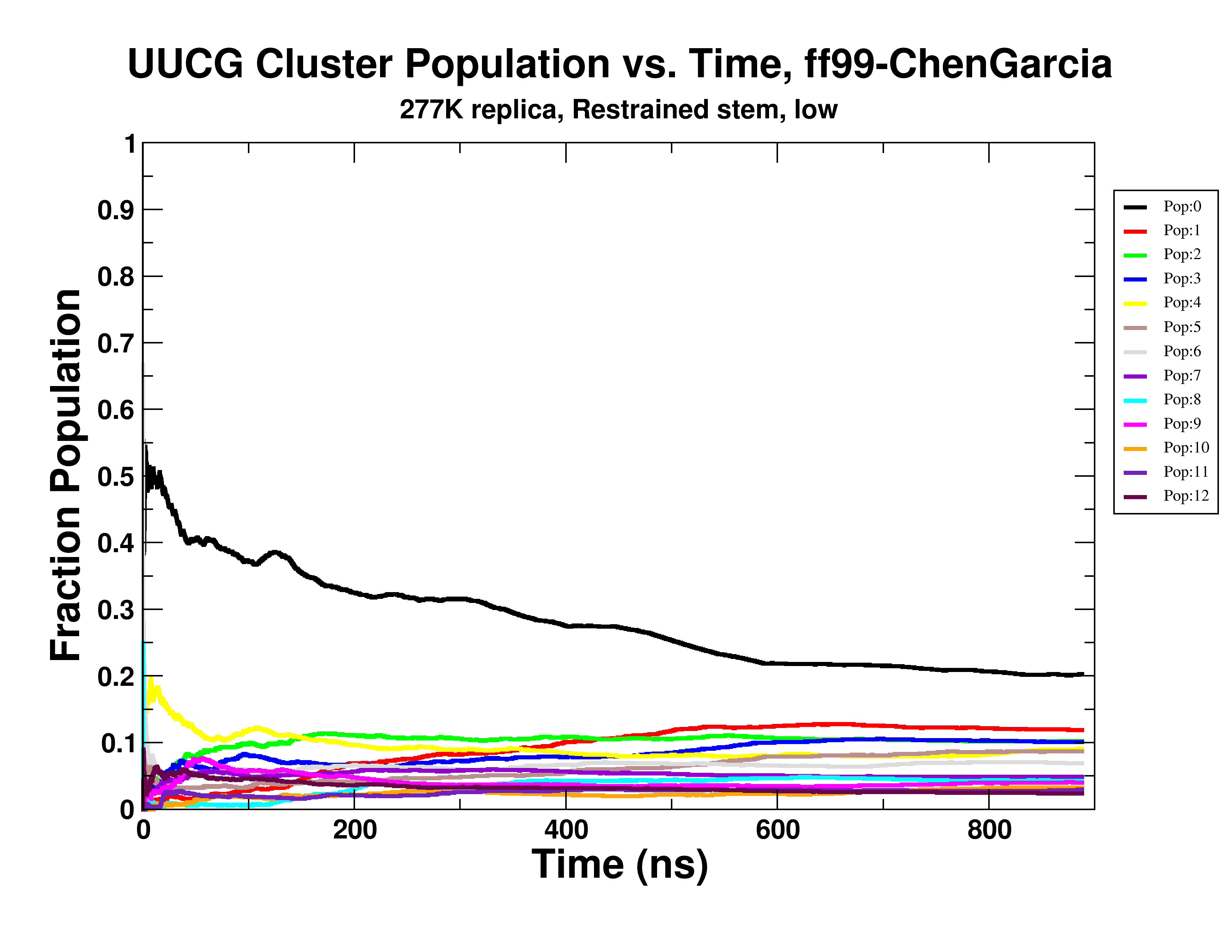 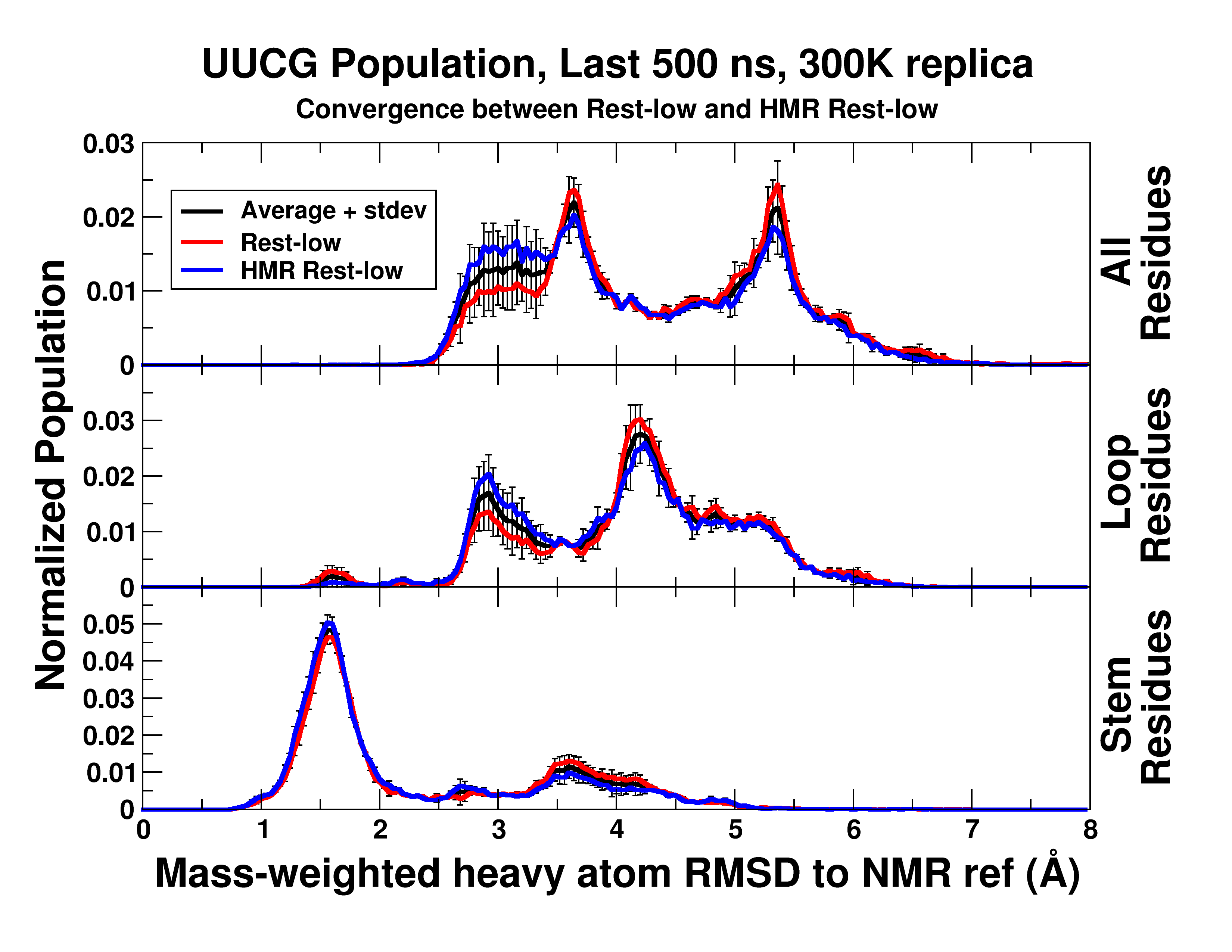 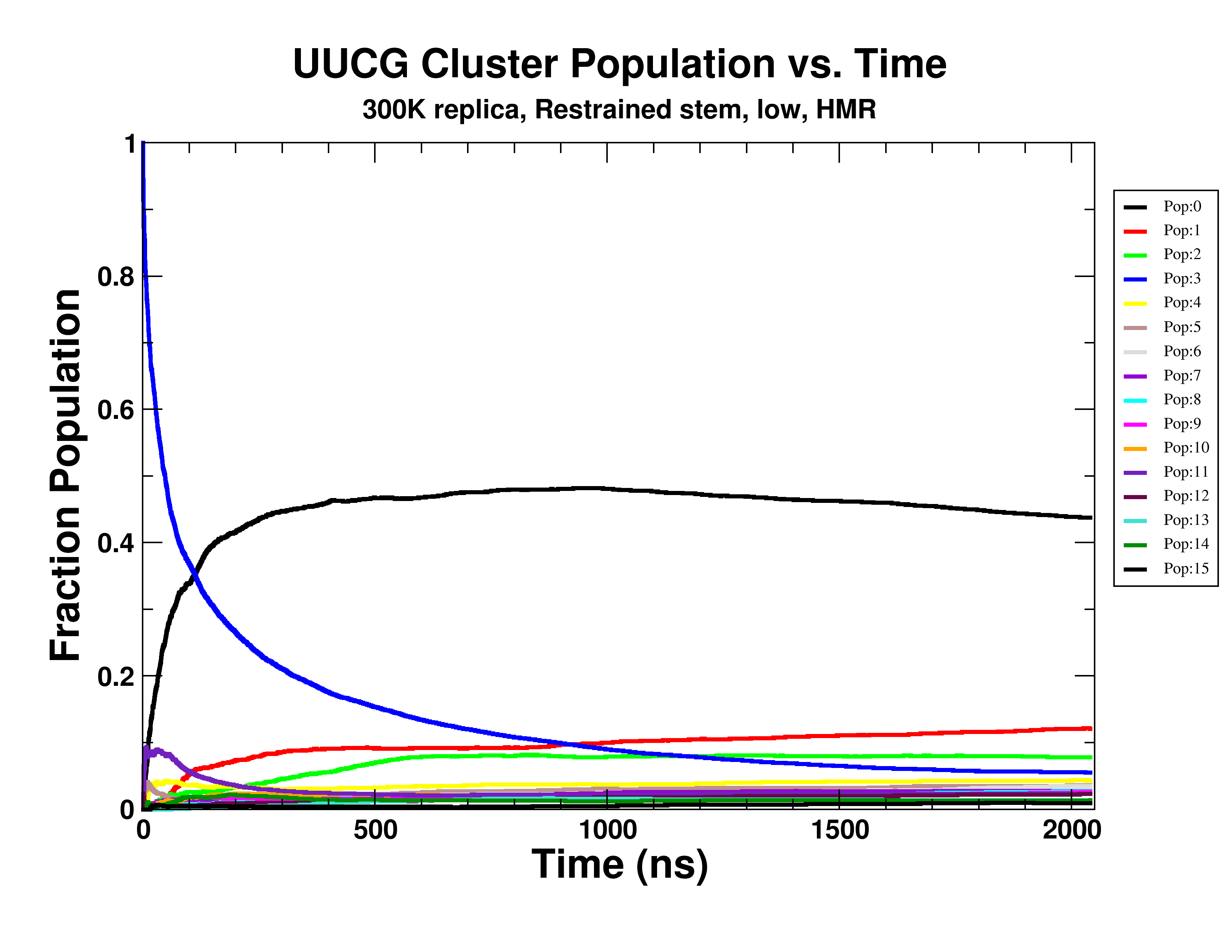 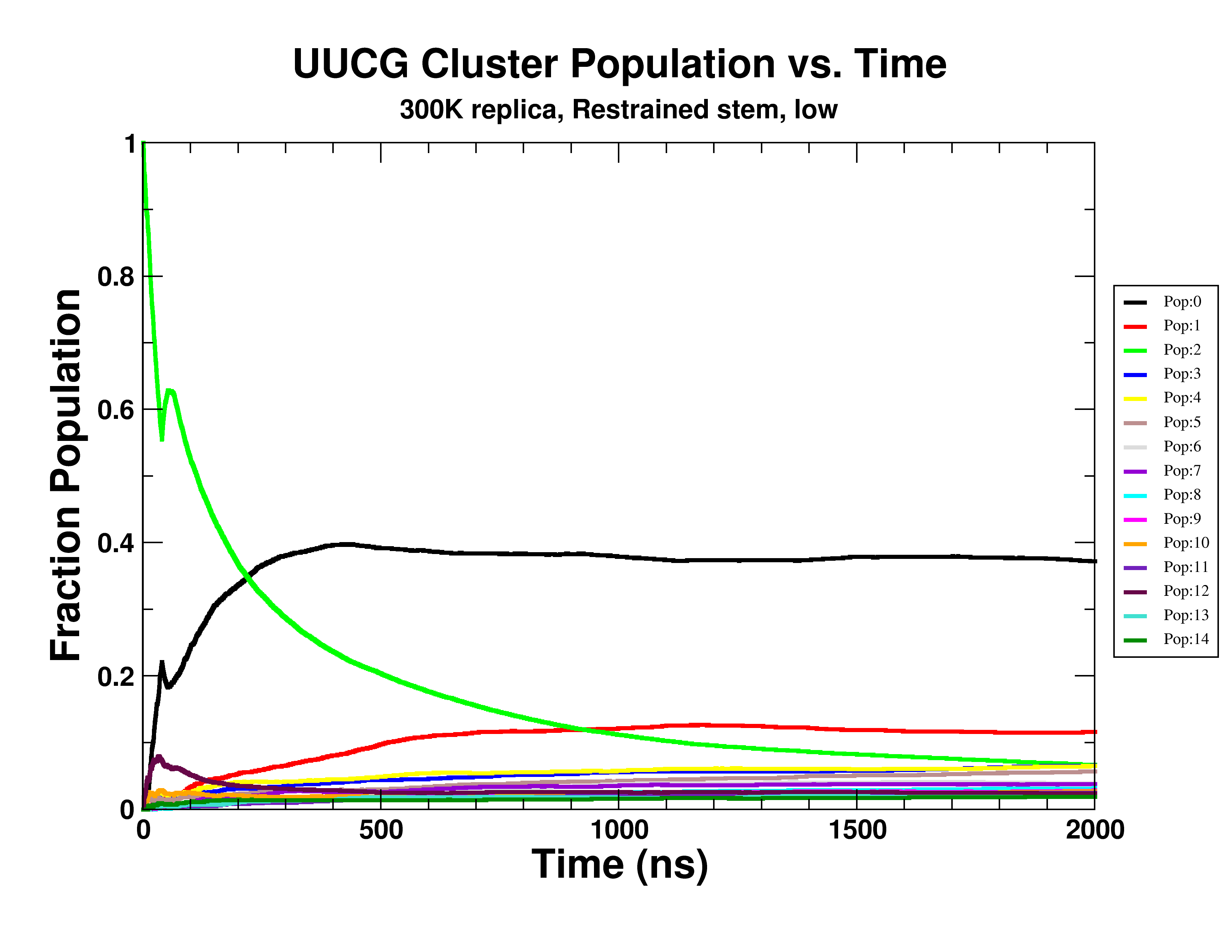 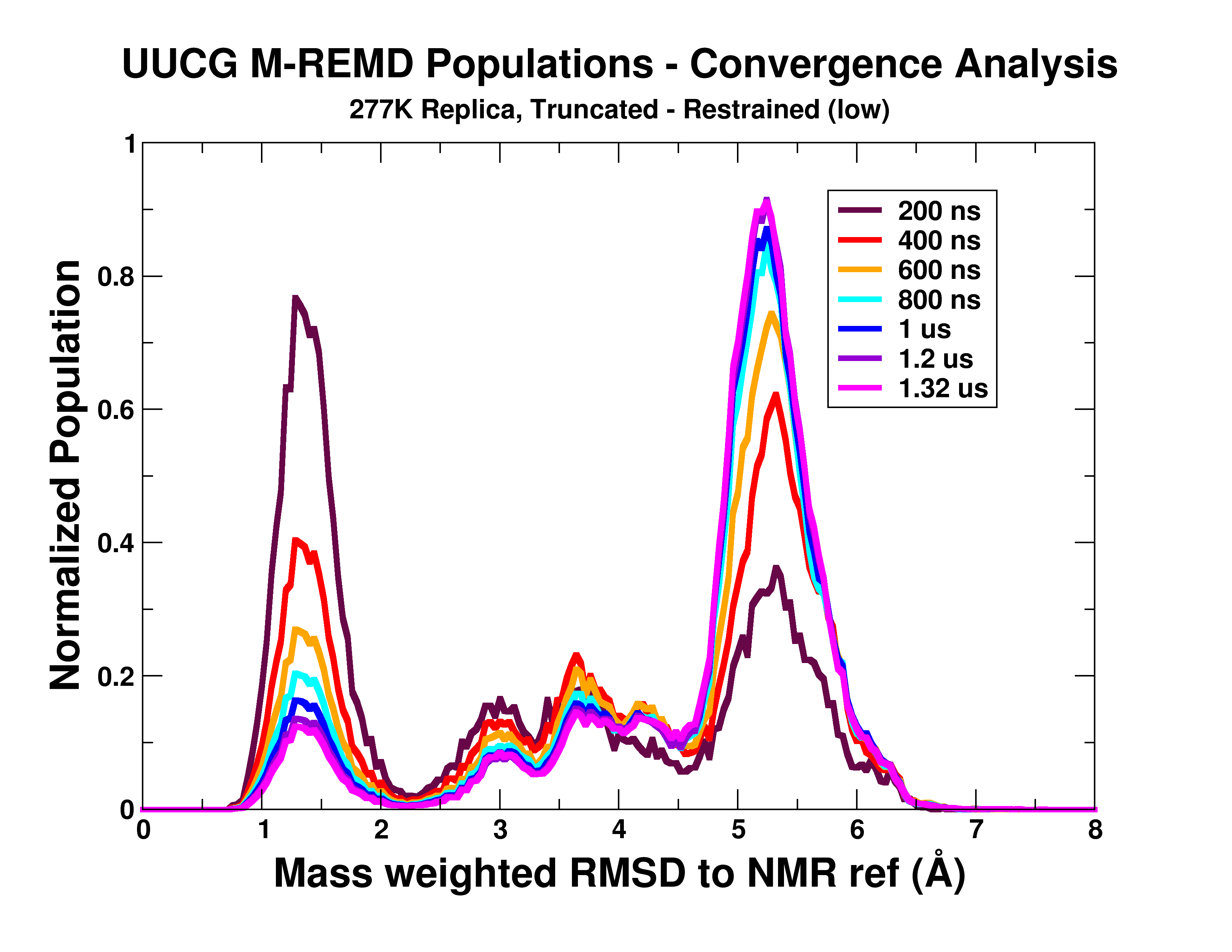 Tutorial time!